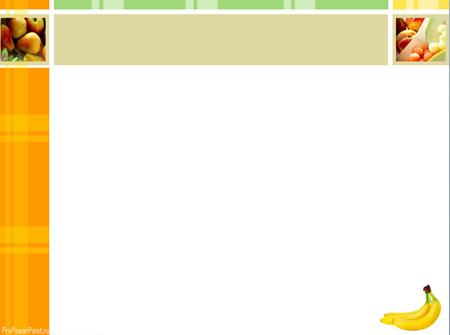 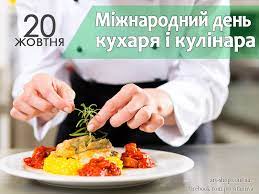 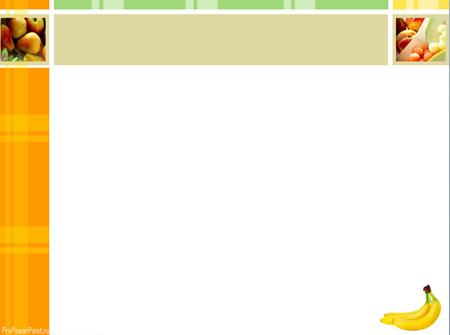 Кухарів зі святом сьогодні вітаємо,
Смачних делікатесів на кухні бажаємо.
Нехай життя буде схоже на солодкий десерт,
Хай страви оцінить кулінарний експерт.
Бажаємо вам успіхів й натхнення,
Вдалого всім кухарям повсякдення.
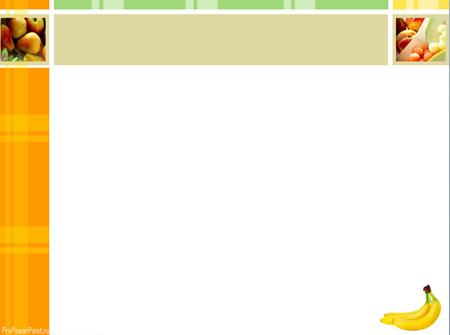 Книжкова виставка:
« Кулінарія – це мистецтво, а кухар – творець ».
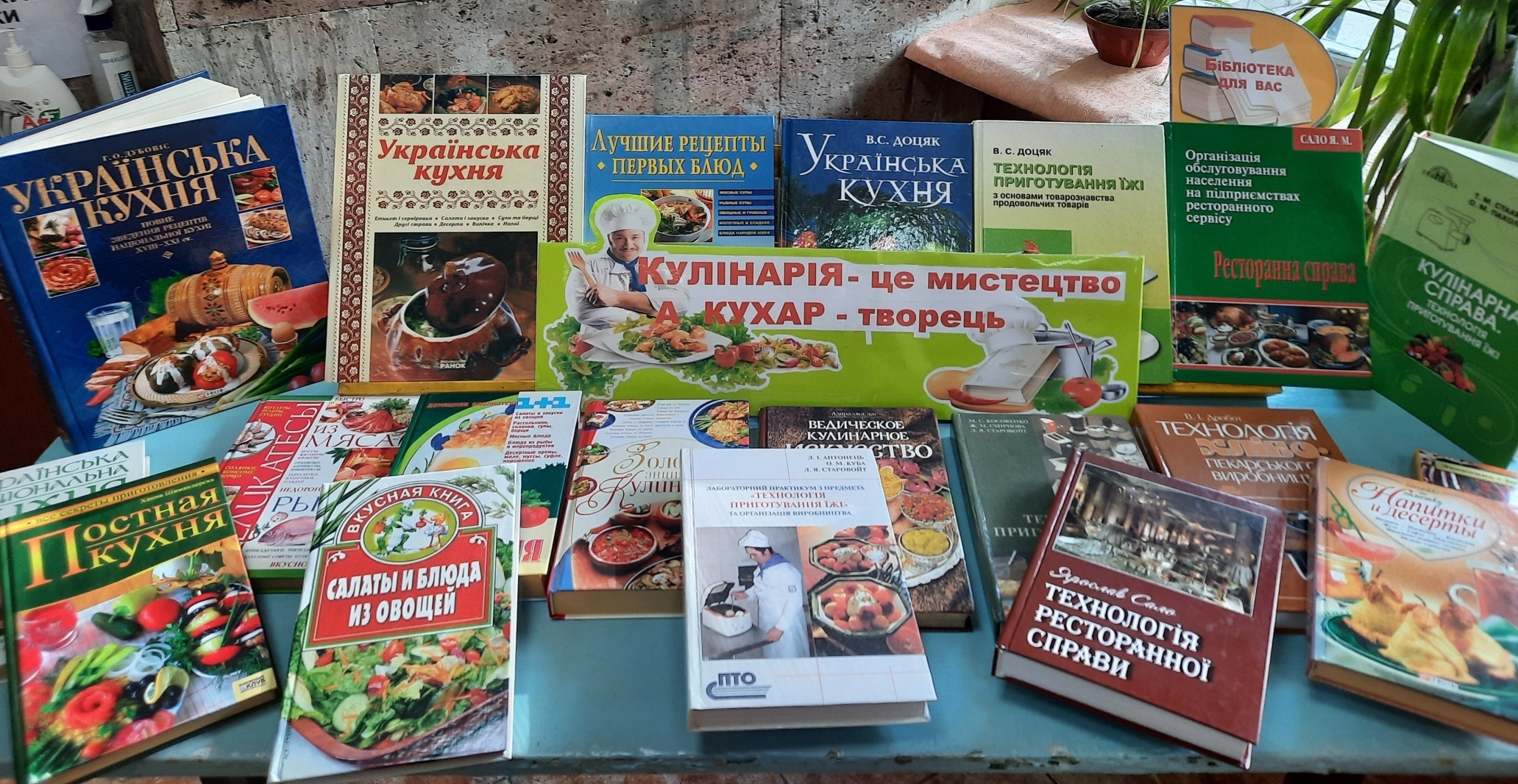 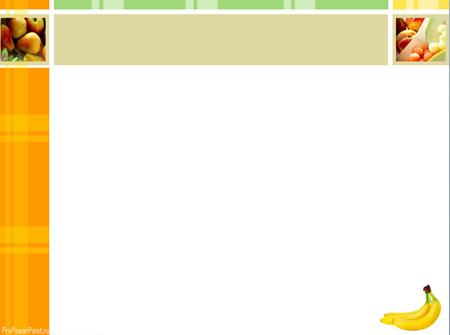 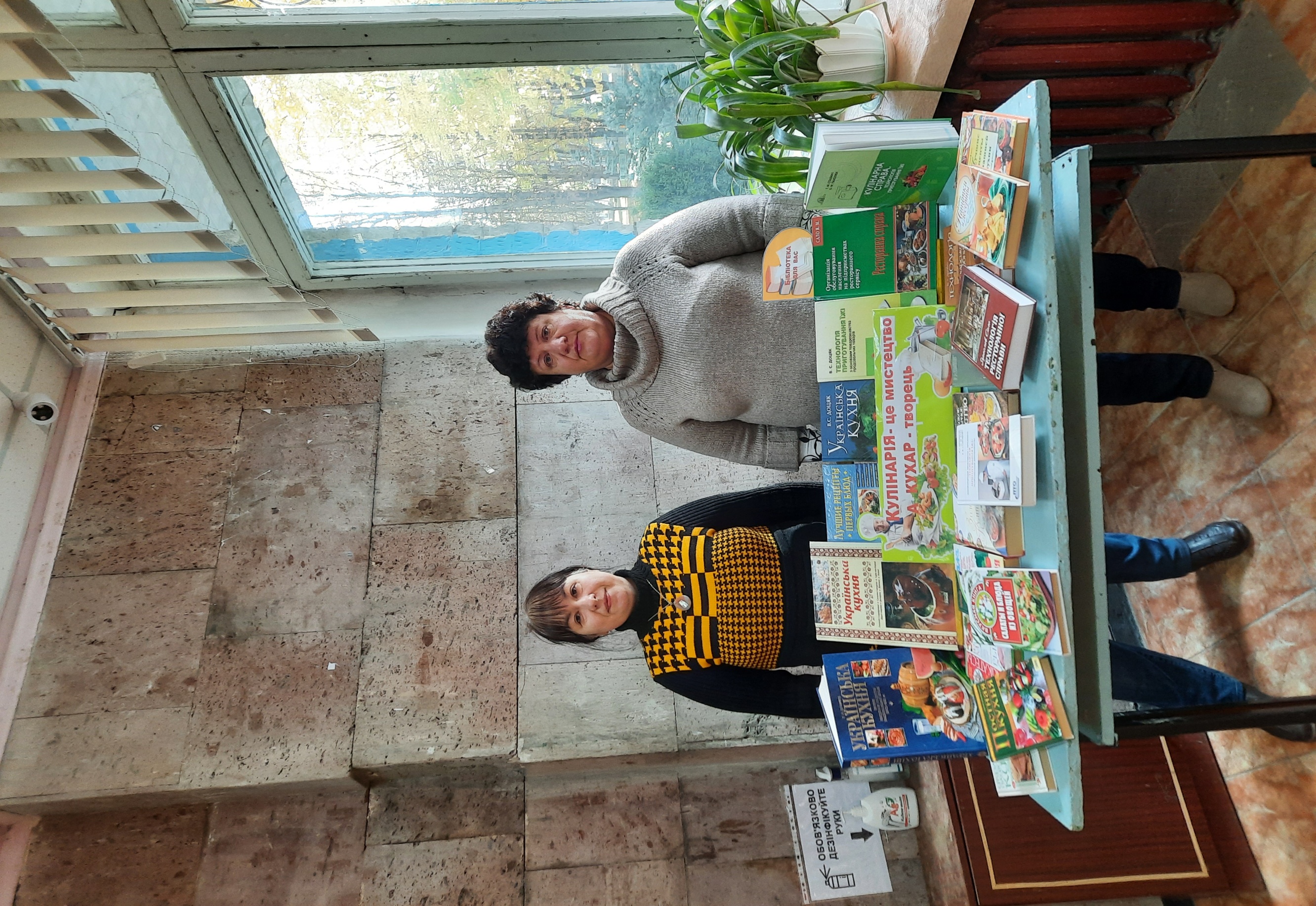 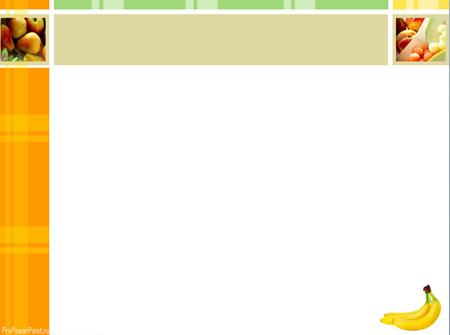 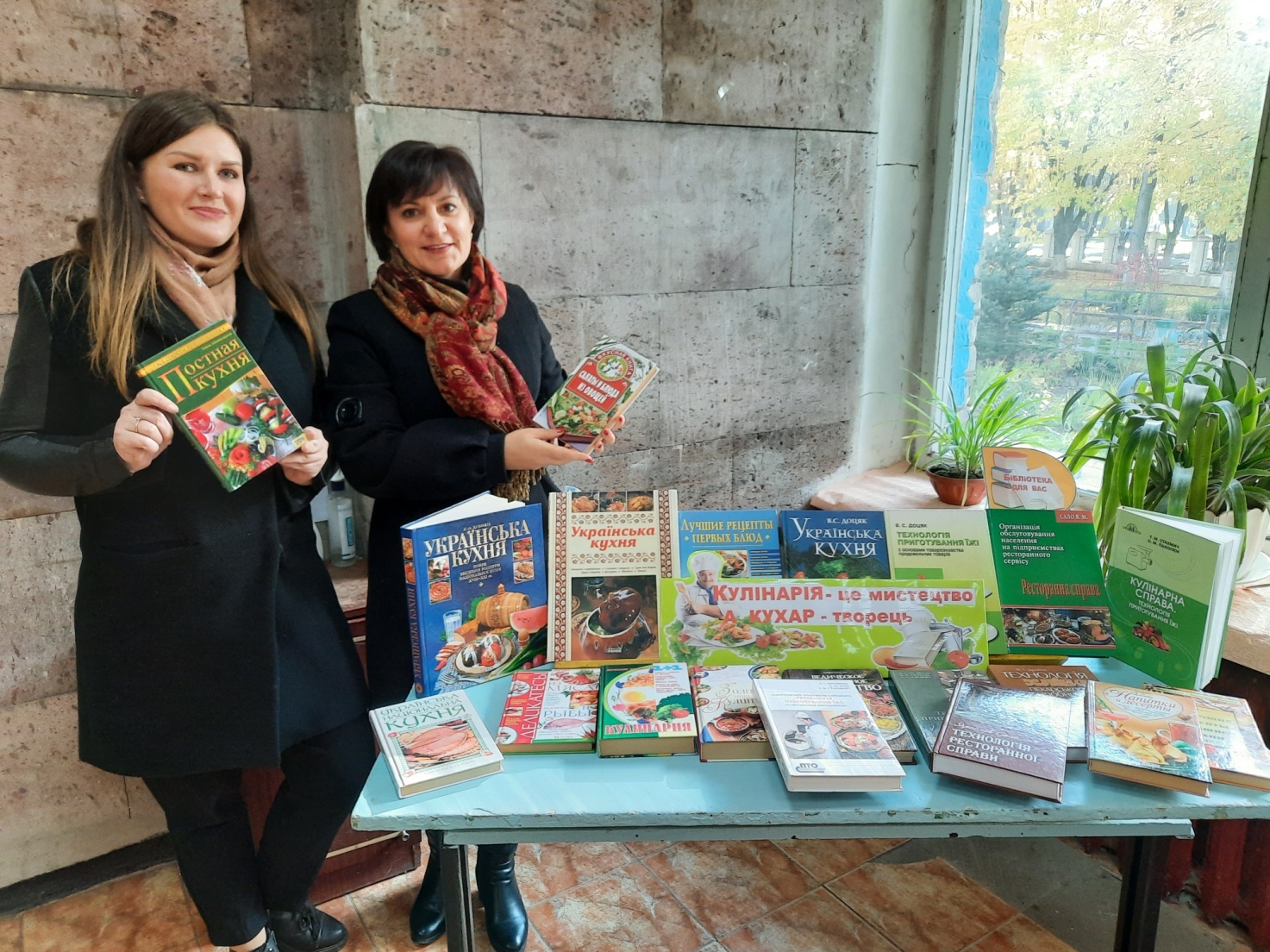 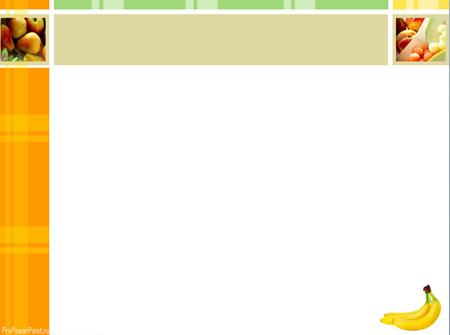 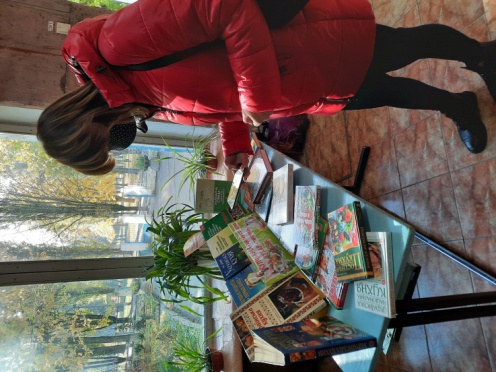 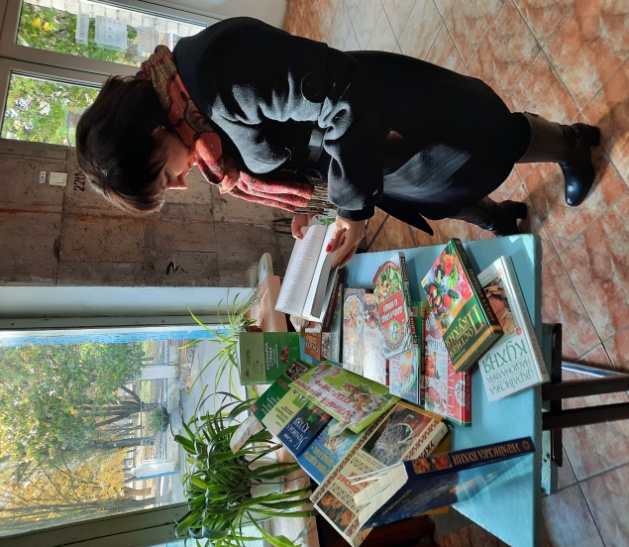 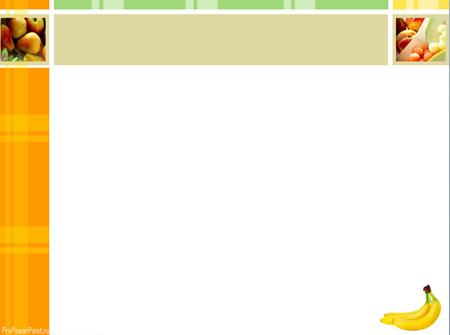 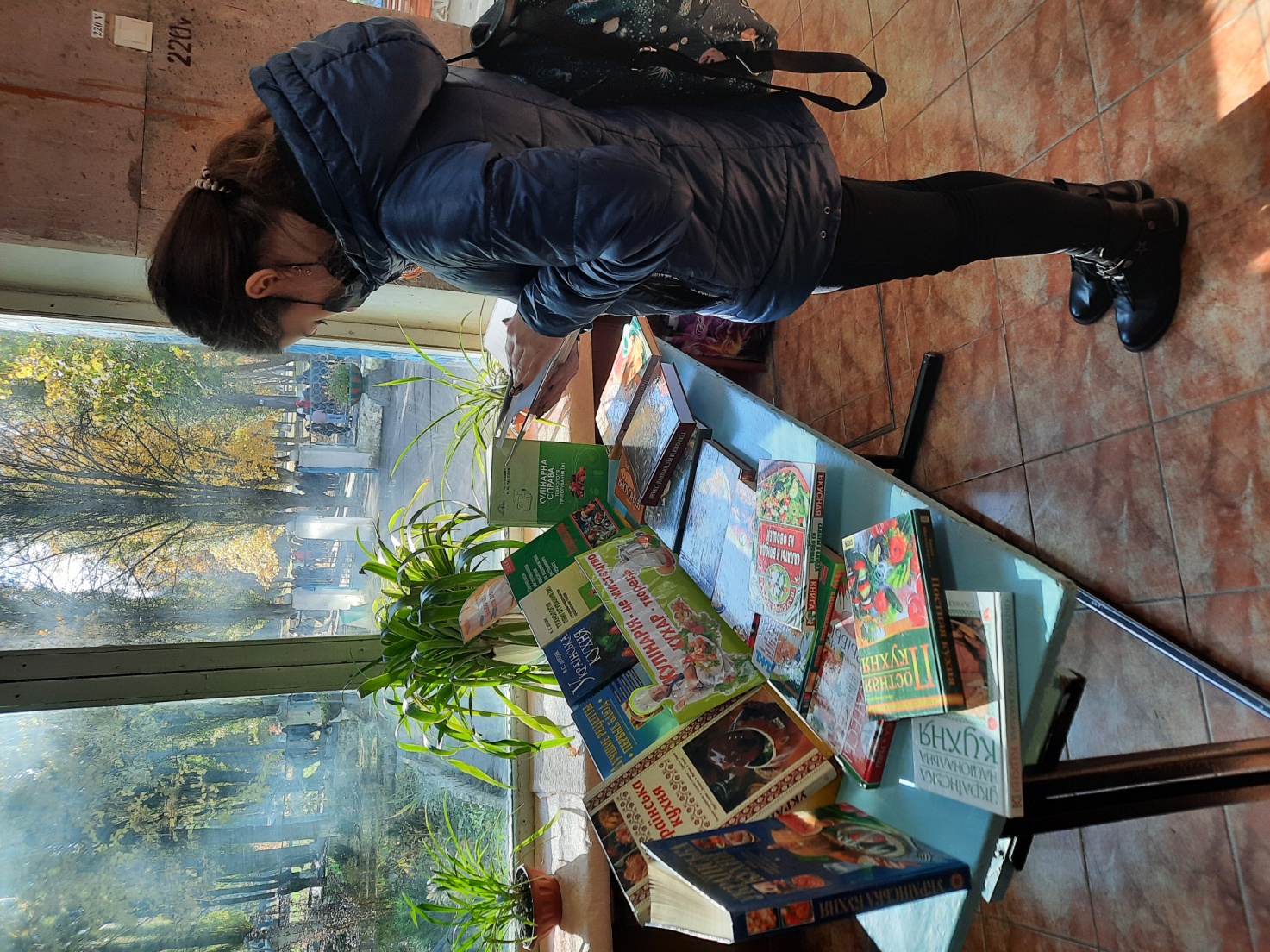 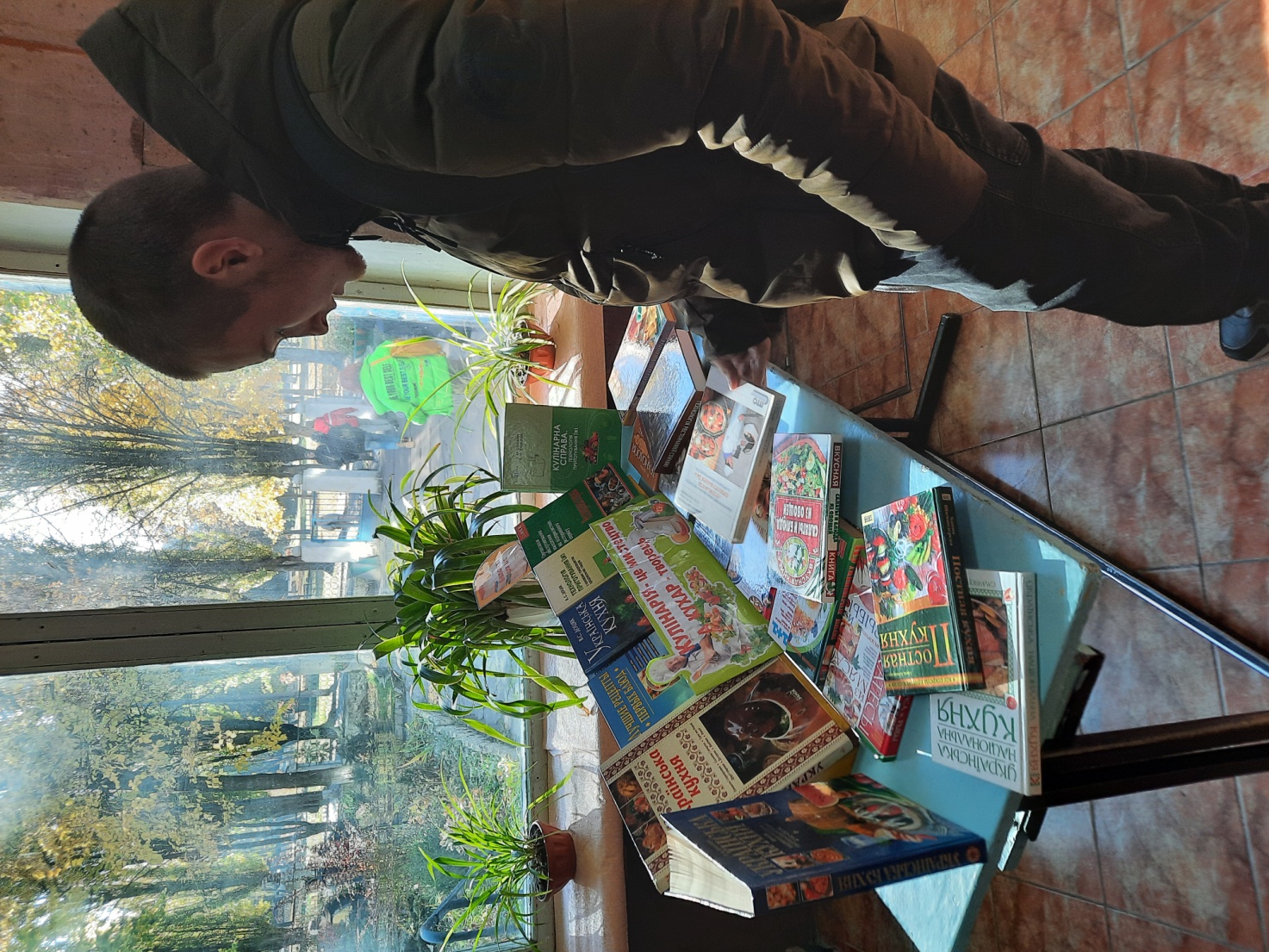 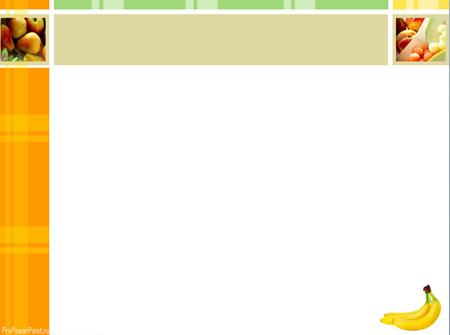 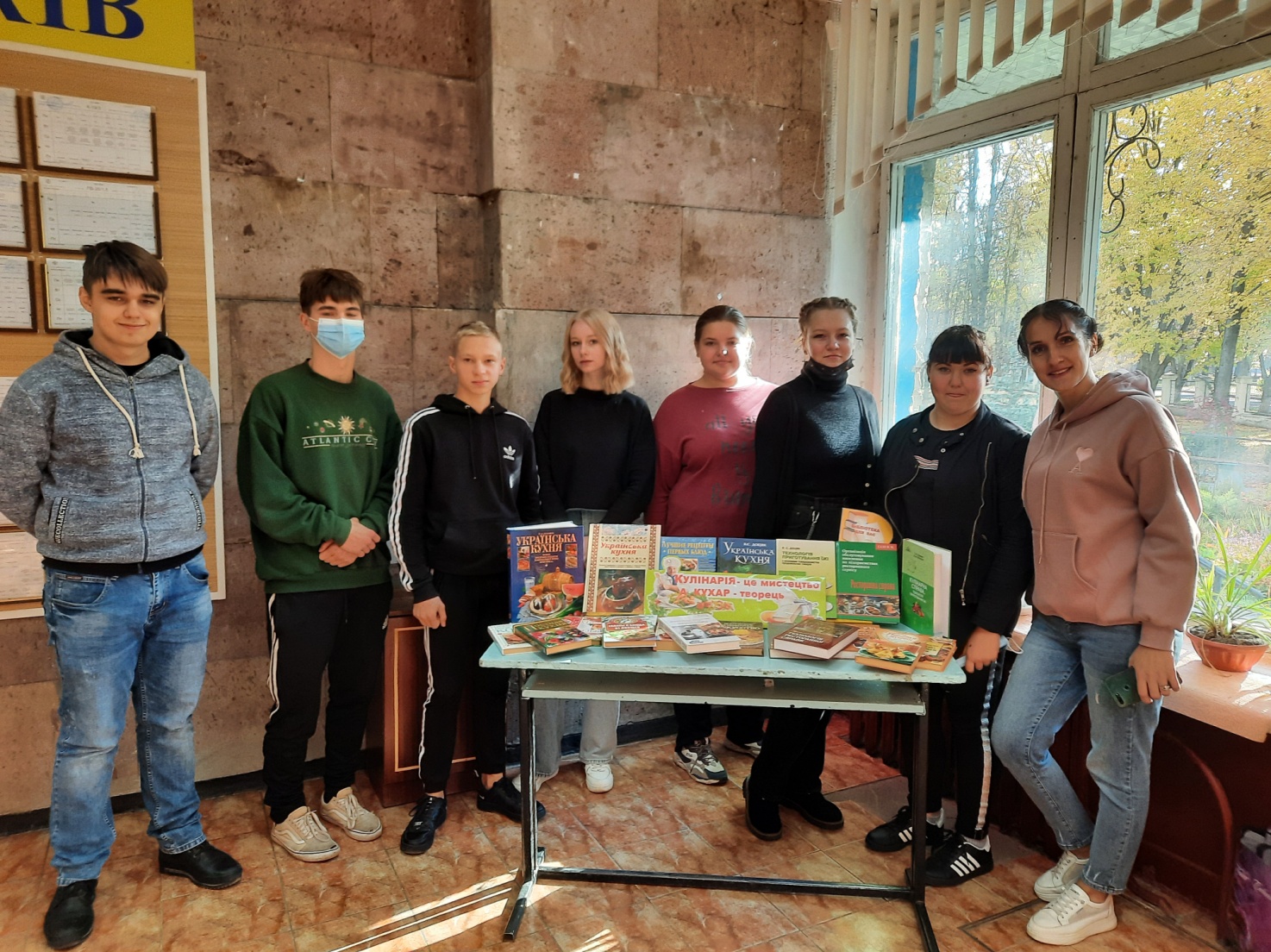 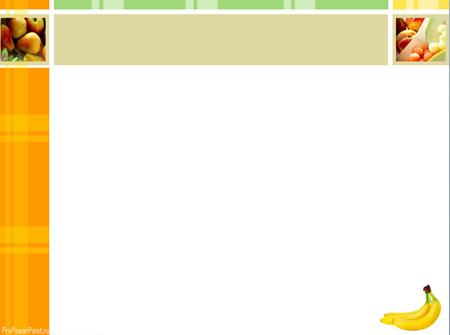 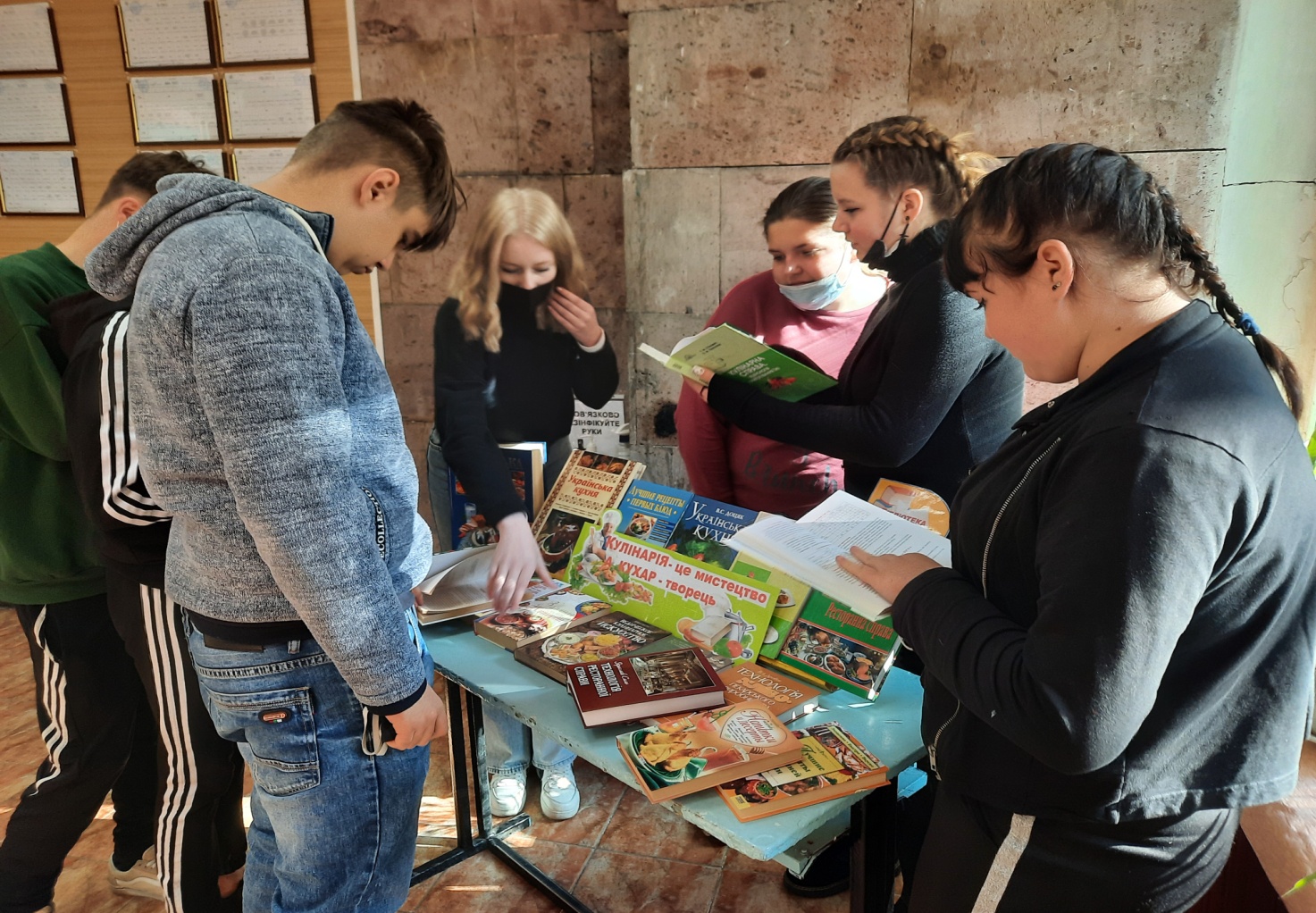 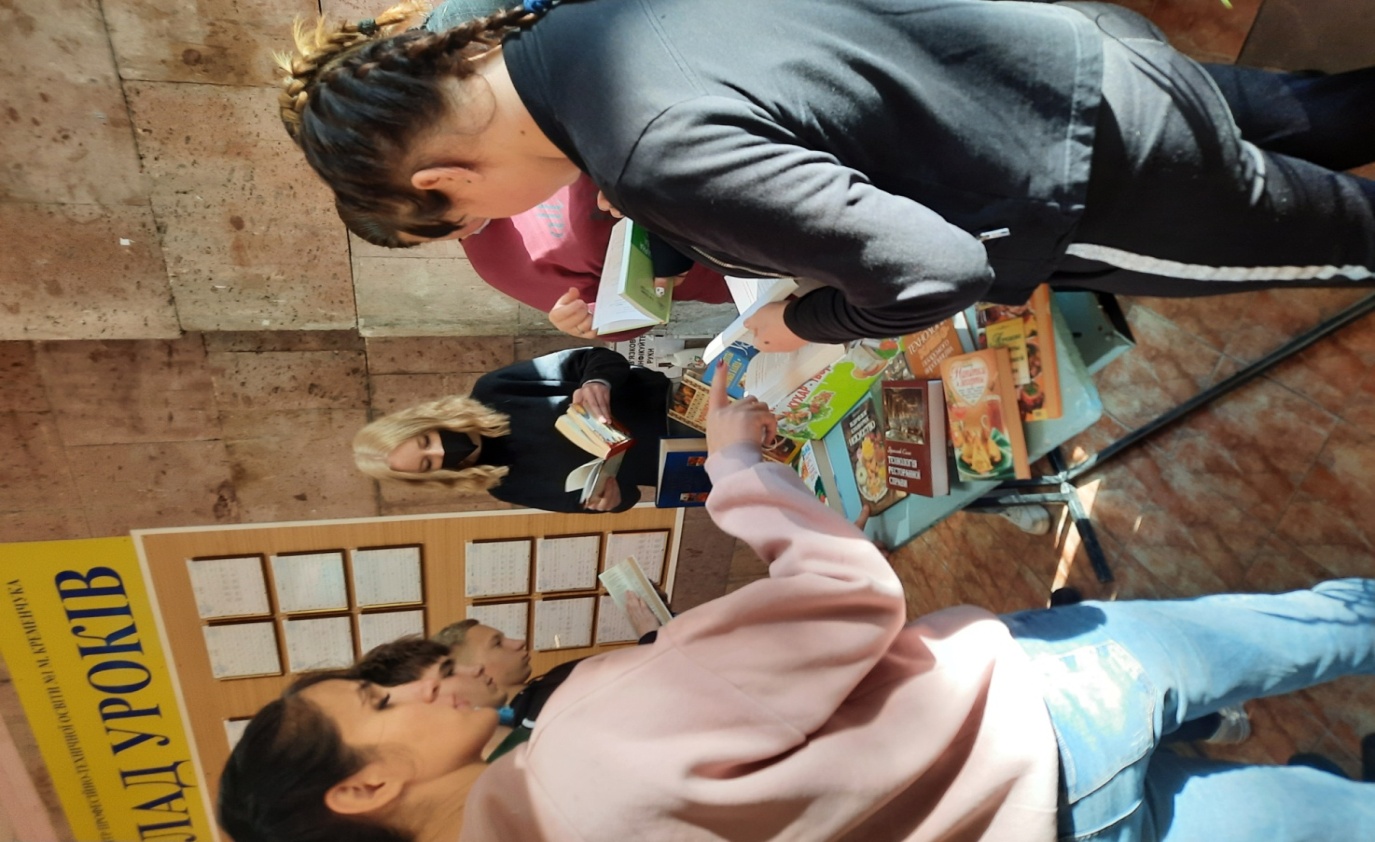 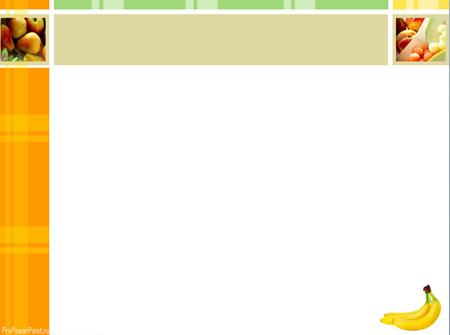 Дякуємо за увагу!

До зустрічі в бібліотеці.
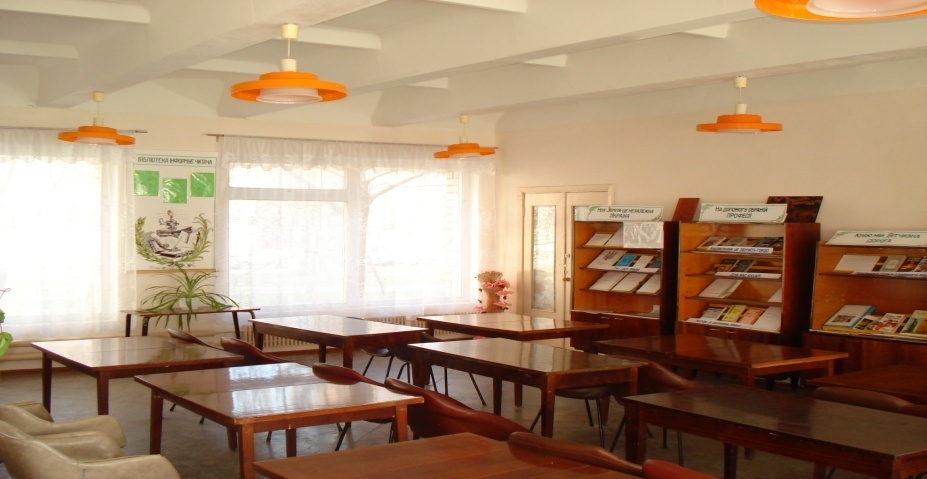